We are Together Against RacismLPT Trust Board Pledges
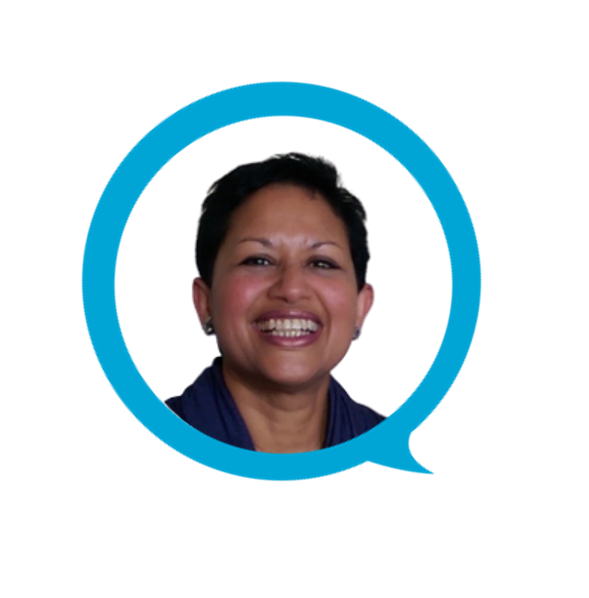 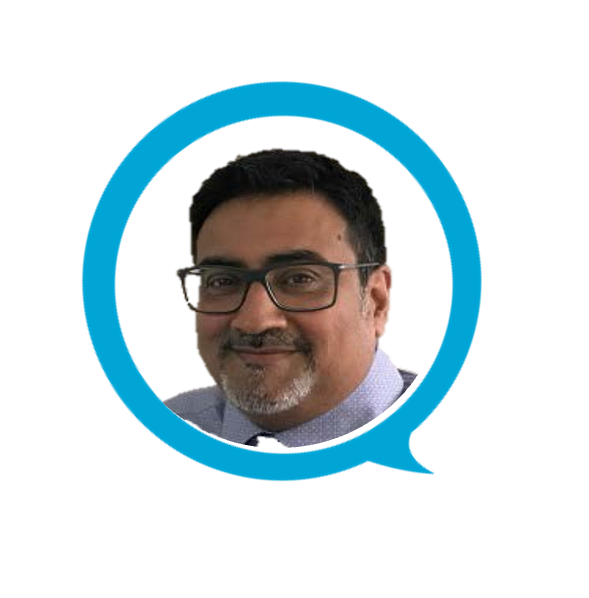 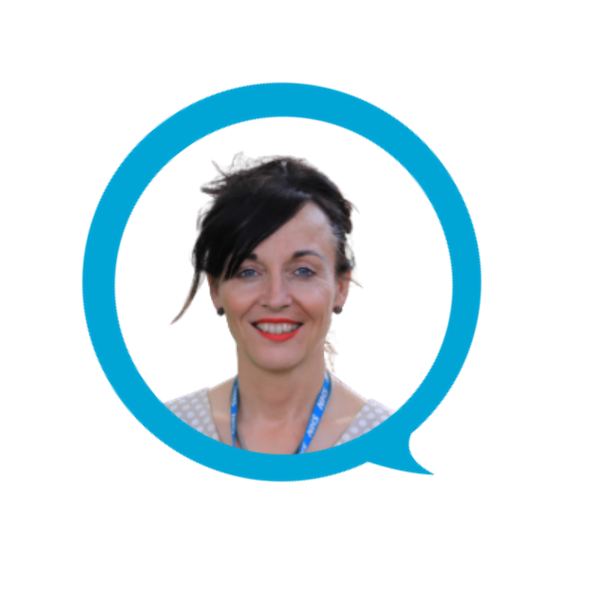 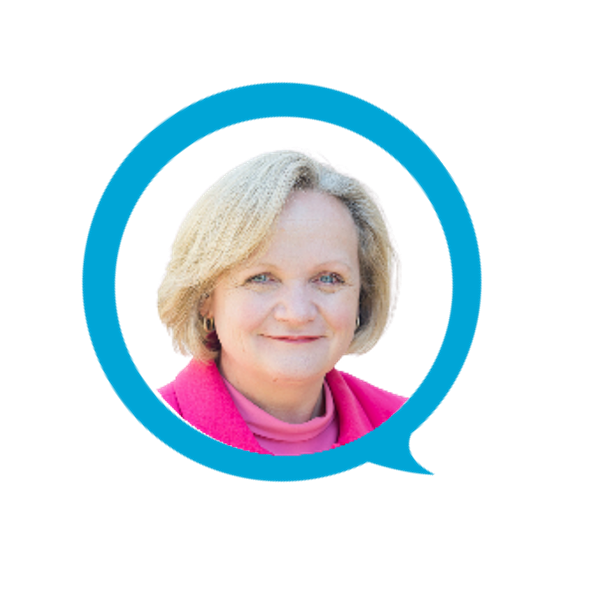 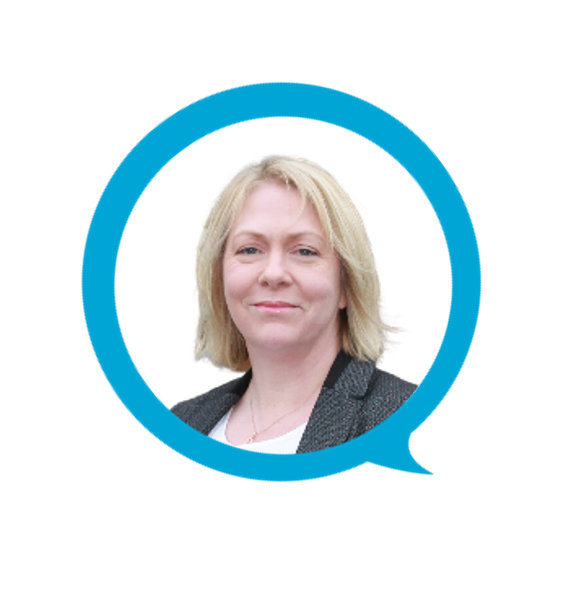 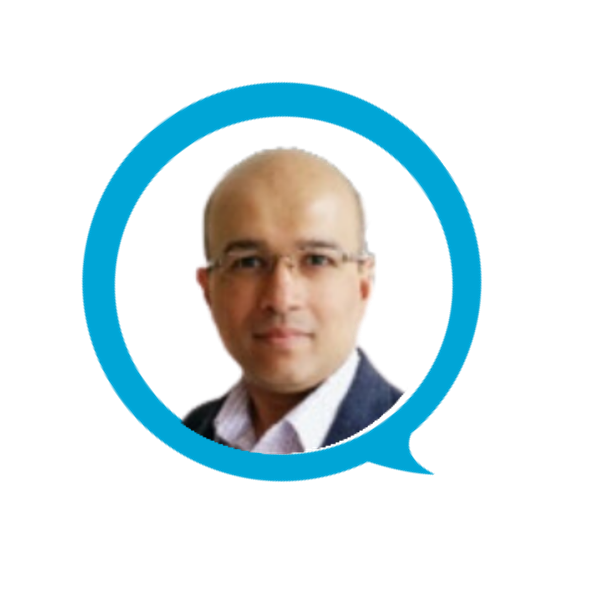 We are Together Against RacismLPT Trust Board Pledges
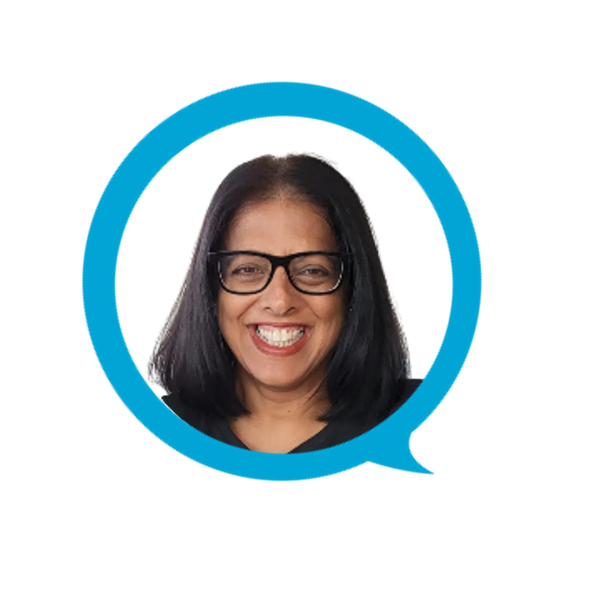 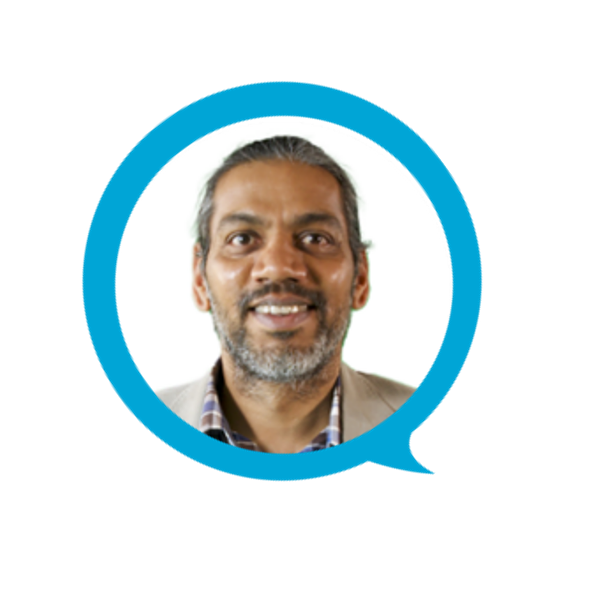 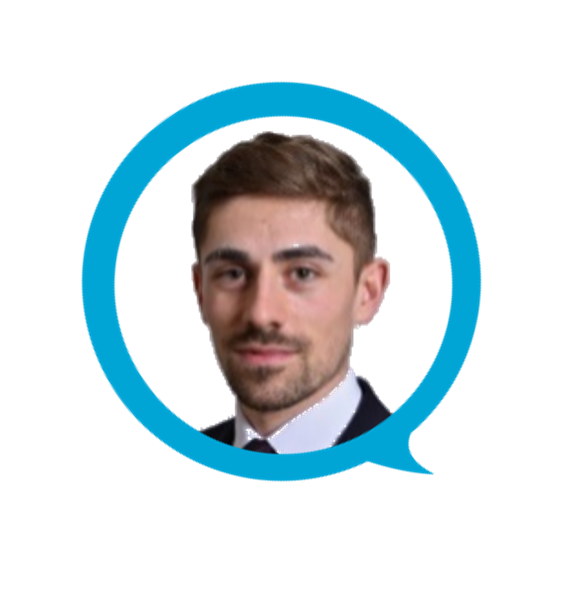 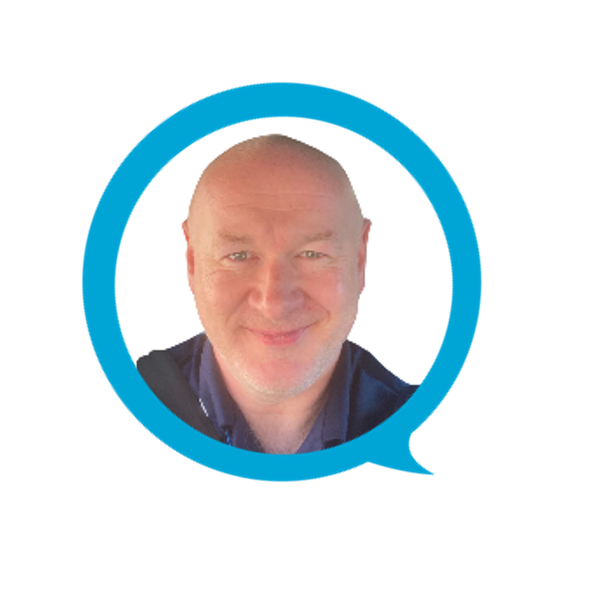 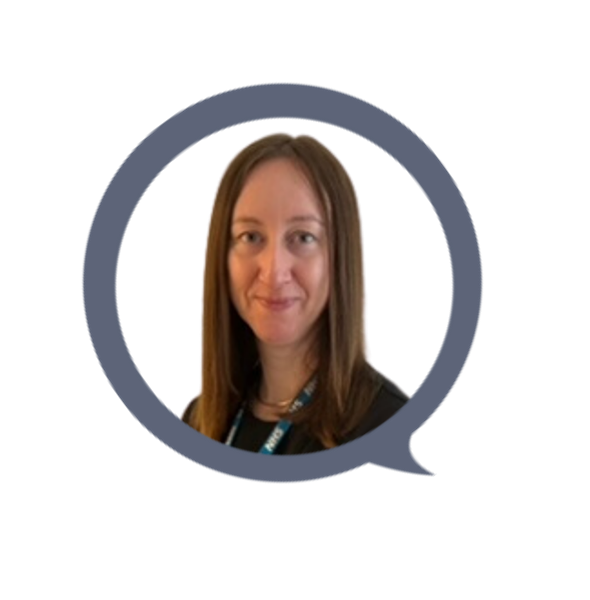 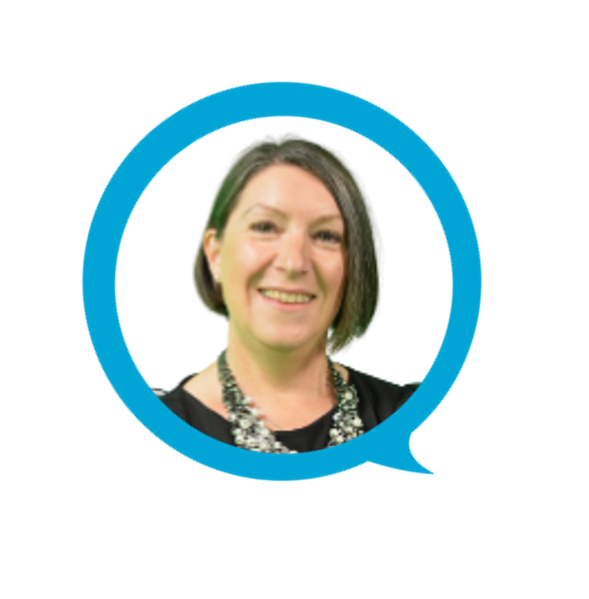 We are Together Against RacismLPT Trust Board Pledges
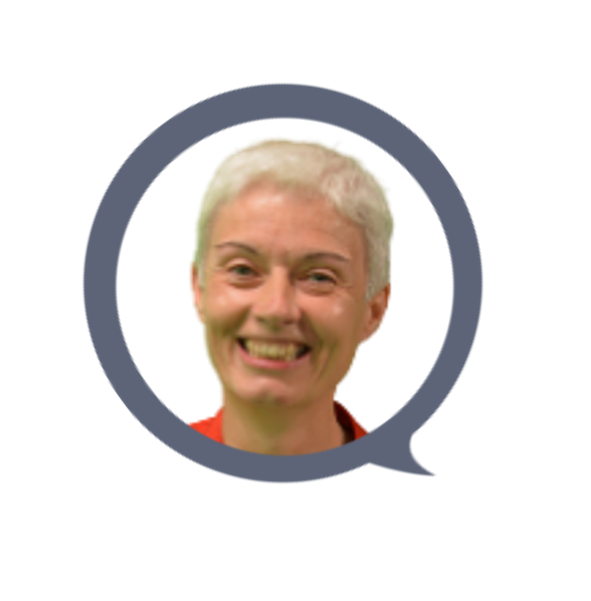 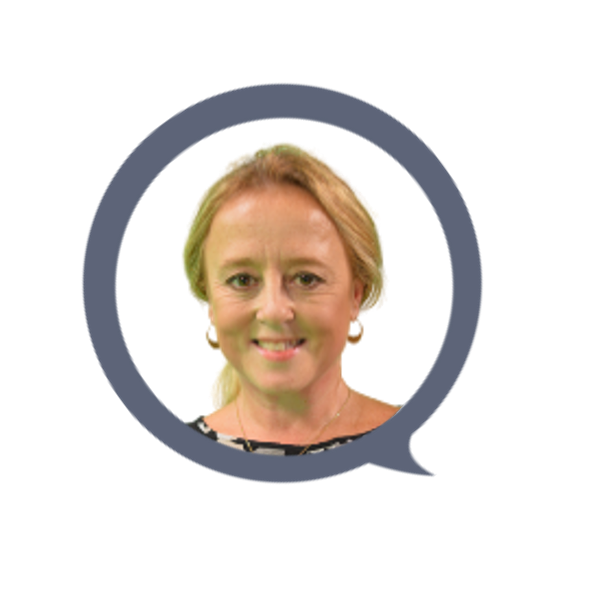 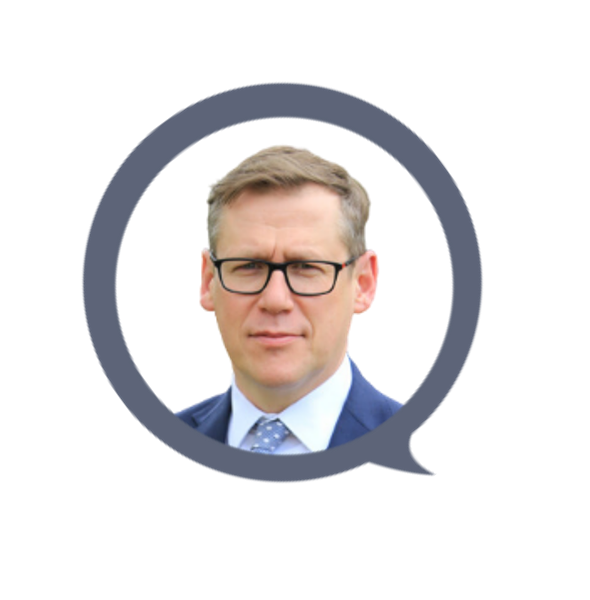 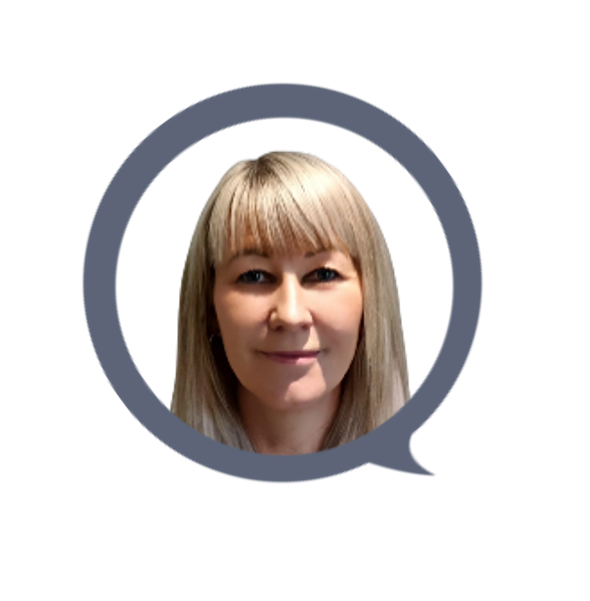 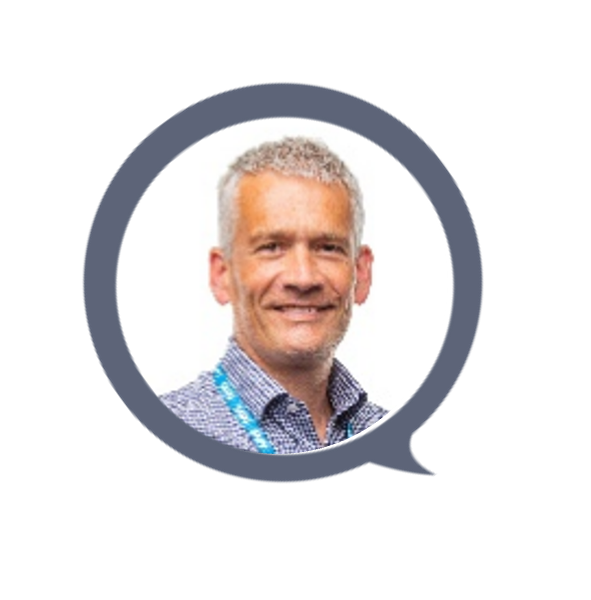 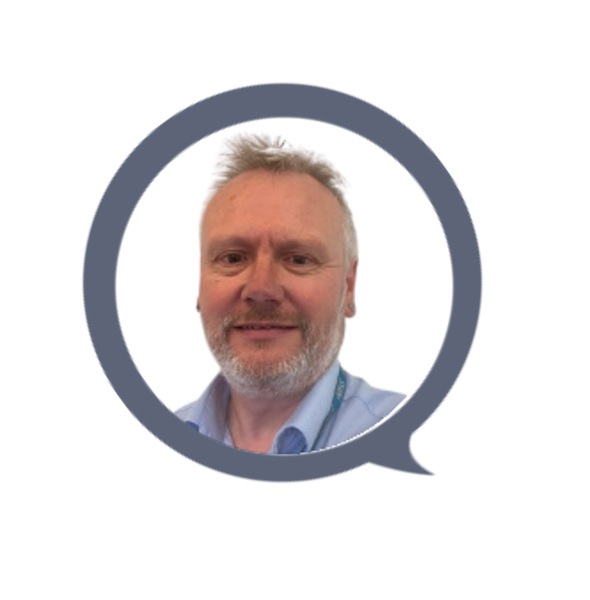